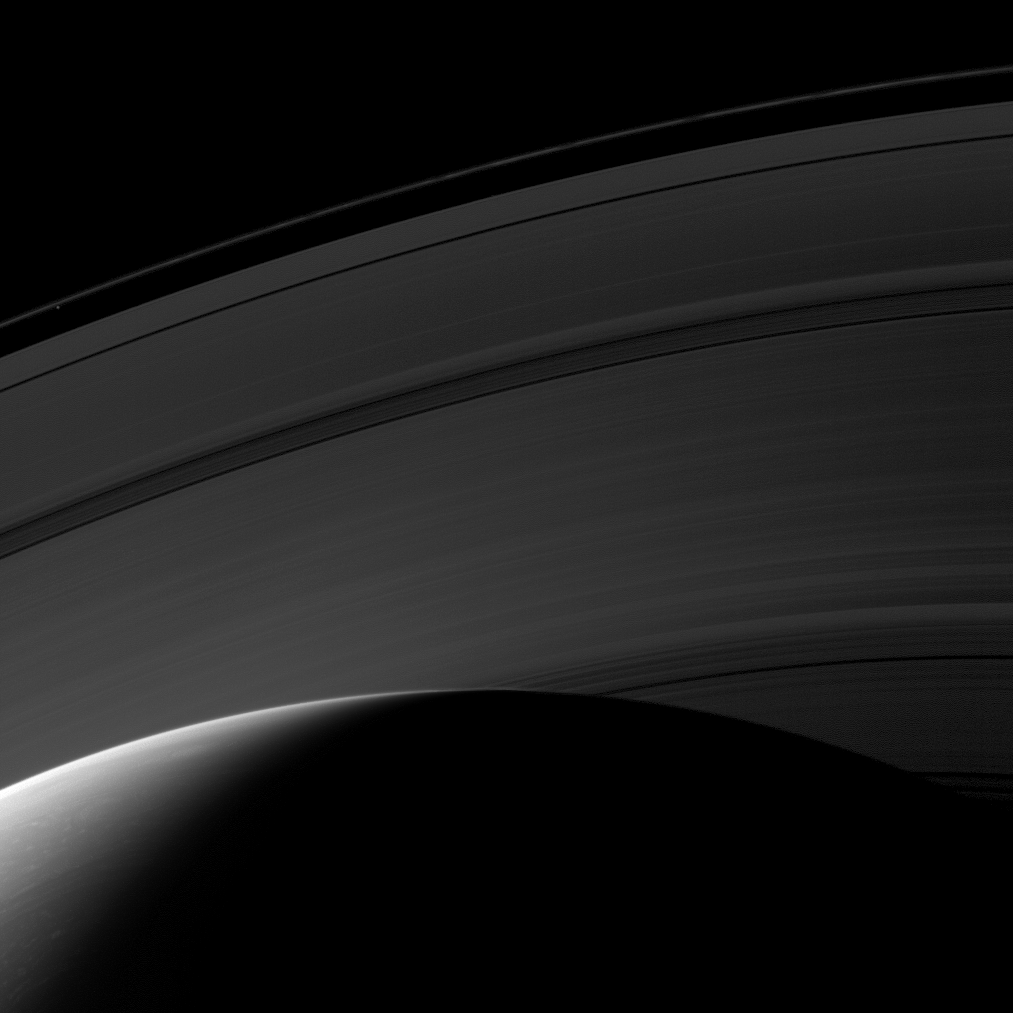 Viscous Spreading and the Mass of Saturn’s Rings
Julien Salmon1, Sébastien Charnoz2, Aurélien Crida3, André Brahic
Cassini Science Symposium
14 August 2018
1 Southwest Research Institute, Boulder, CO USA
2 IPGP, Paris, France
3 Observatoire de la Côte d’Azur, Nice, France.
Ring formation scenarios
Remnant of Saturn's sub-nebula disk (Pollack et al. 1976).
 Tidal disruption of a satellite (Harris 1984, Canup 2010)
 Tidal disruption of comets (Dones 1991, Charnoz et al. 2009)
 Catastrophic impact on a satellite (Pollack et al. 1973, Harris 1984, Charnoz et al. 2009)
 By-product of recent moon-moon collision (Ćuk et al. 2016, Hyodo & Charnoz 2017)
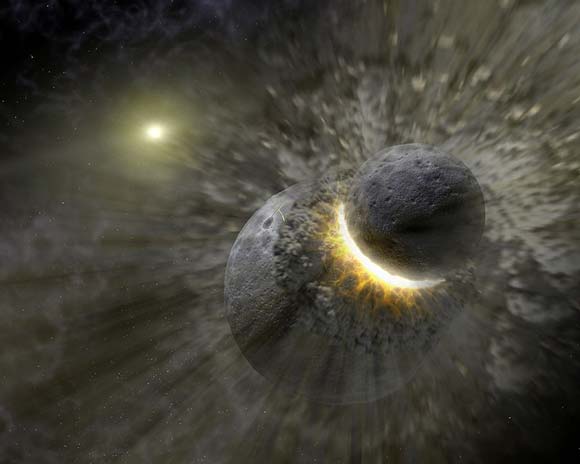 Most successful ring formation scenarios imply rings as old as the Solar System
≠ observational & theoretical constraints : rings appear ~100 million years old
How do Saturn's rings evolve ?
viscous spreading
resonant torques from satellites
meteoritic bombardment
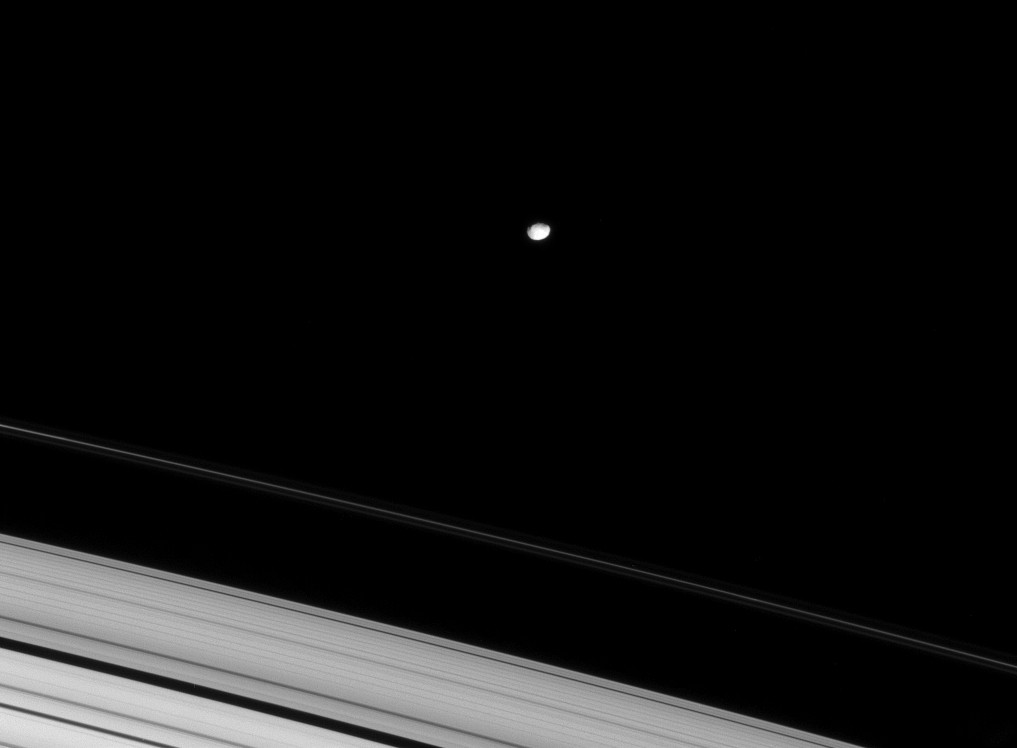 The study of the long-term and global evolution of the disk with these effects is essential to constrain the possible age of the rings
Ring particle interactions transport angular momentum
“Local” transport : random motion of particles
 translational viscosity (Goldreich & Tremaine 1978)

2)  “Non-local” transport : sound waves traveling between centers of colliding particles
 collisional viscosity (Araki & Tremaine 1986)

3) “Gravitational” transport : scattering of ring particles  due to presence of self-gravity wakes
 gravitational viscosity (Salo 1992, 1995; Richardson 1994)
Measure of the disk's self-gravity
Self-gravity : formation of small particle aggregates 
→ Julian-Toomre instabilities
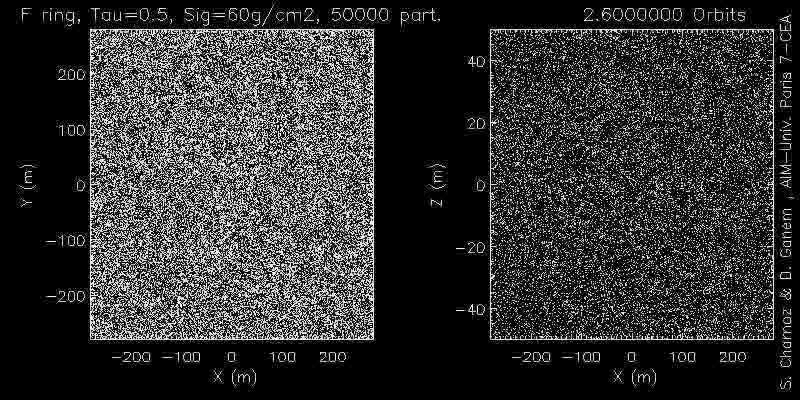 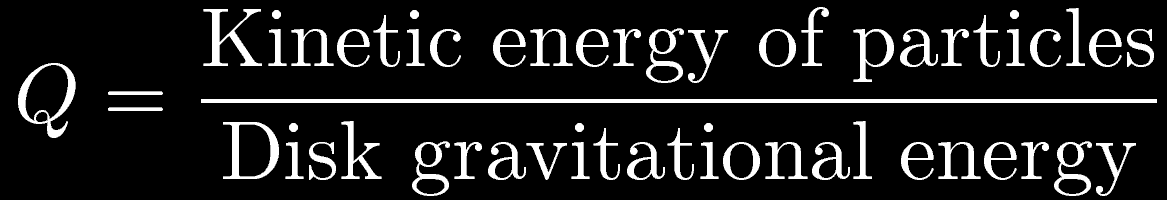 Toomre Q parameter :
Q < 1 : gravitational instability
 Salo 1995 : in rings, self-gravity wakes form when Q < 2
Self-gravity transitions
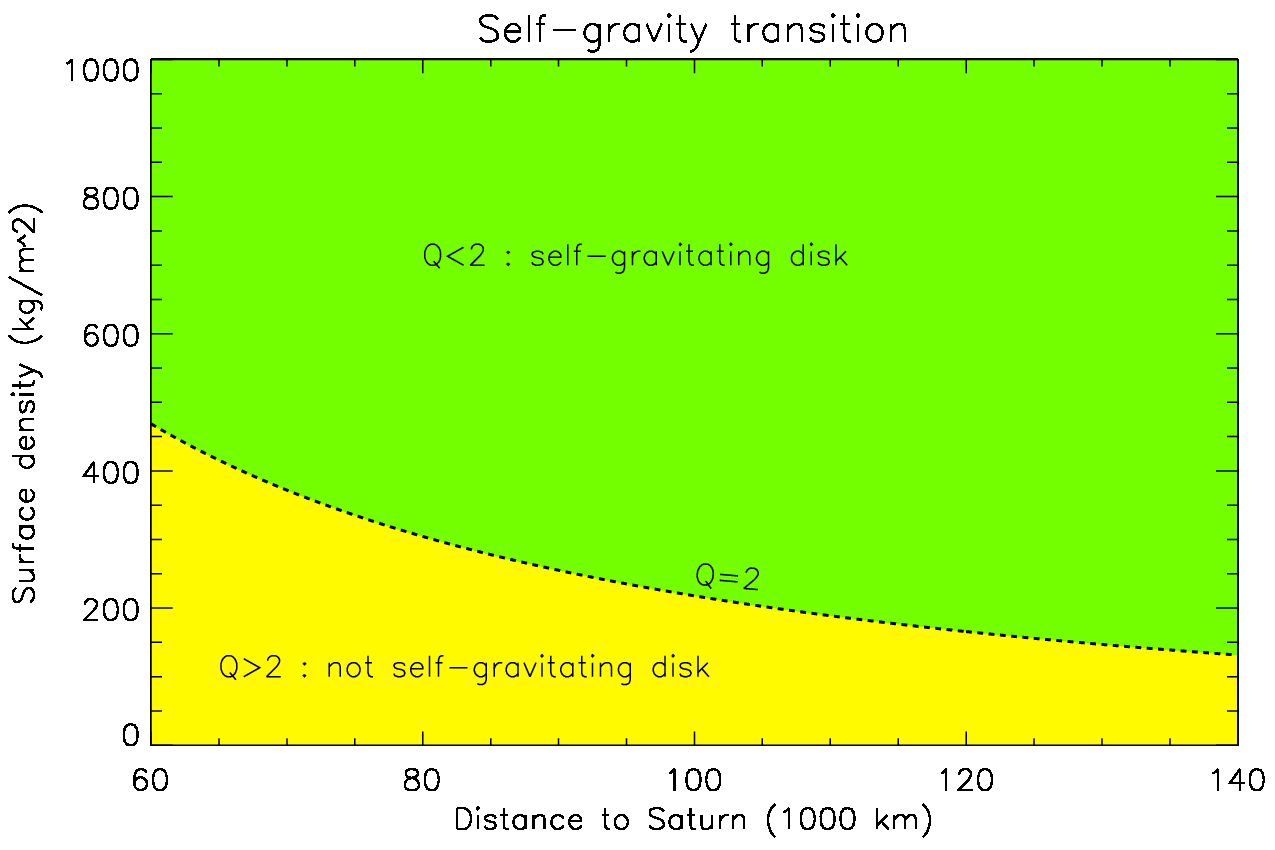 6
Numerical simulation of the rings viscous evolutionSalmon et al. (2010)
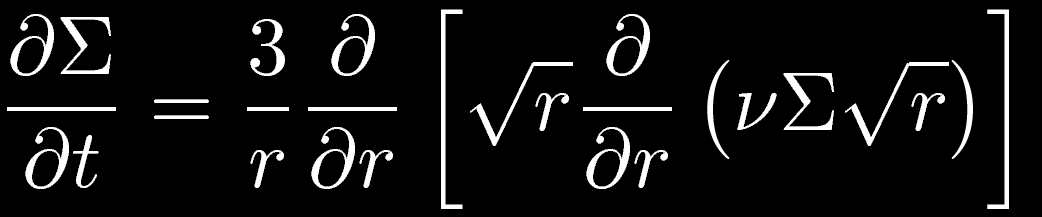 Numerical resolution with a 2nd-order Runge-Kutta hydrocode

 1D (radial) finite-elements code with staggered grid
 Simpler physics
 Allows long-term & large-scale simulations !
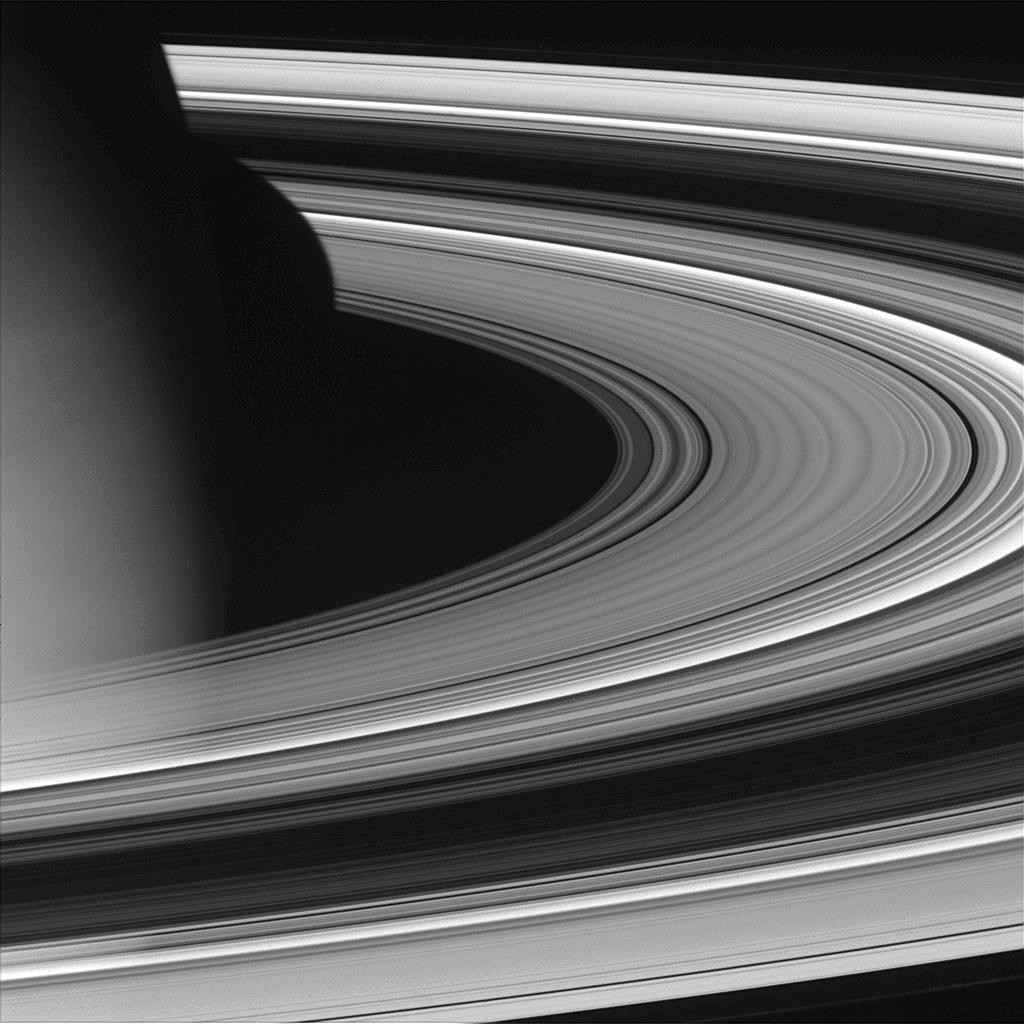 What is the viscous evolution
of an initially narrow ring
with variable viscosity
over 5 billion years
?
7
To validate the code, we reproduce the analytical solution of Lynden-Bell & Pringle (1974)
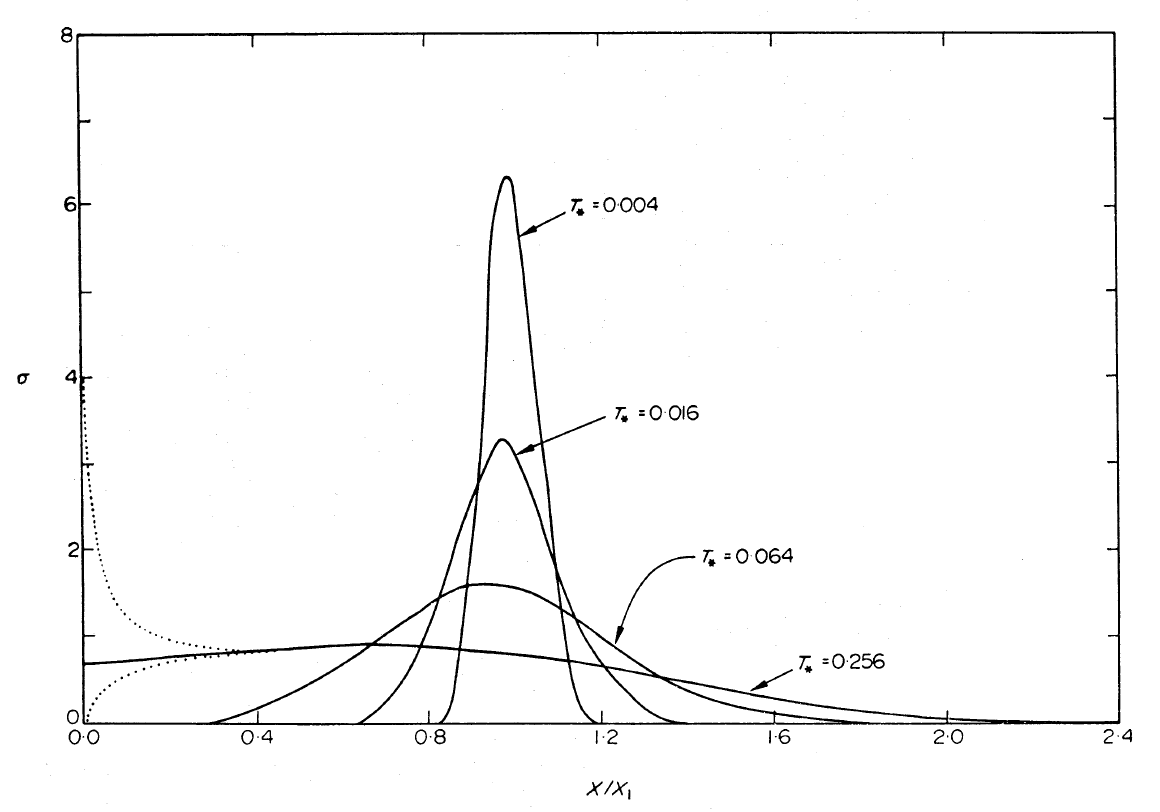 (Lynden-Bell & Pringle 1974)
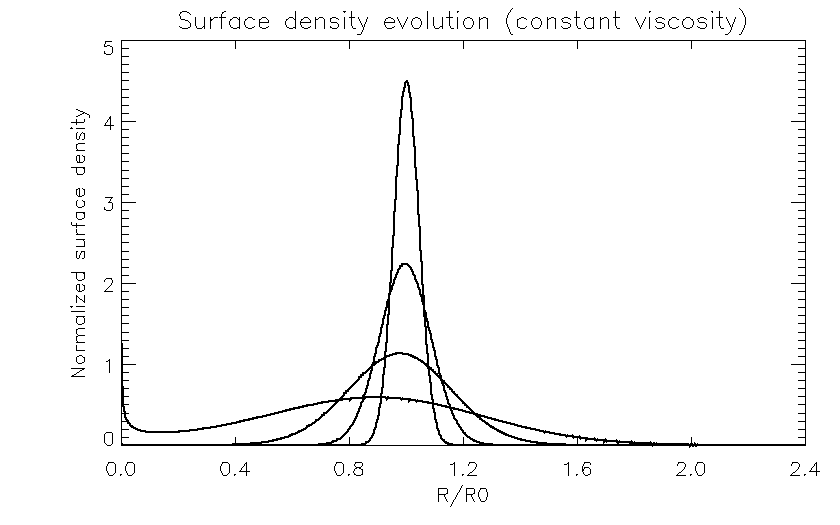 Viscous spreading with variable viscosity
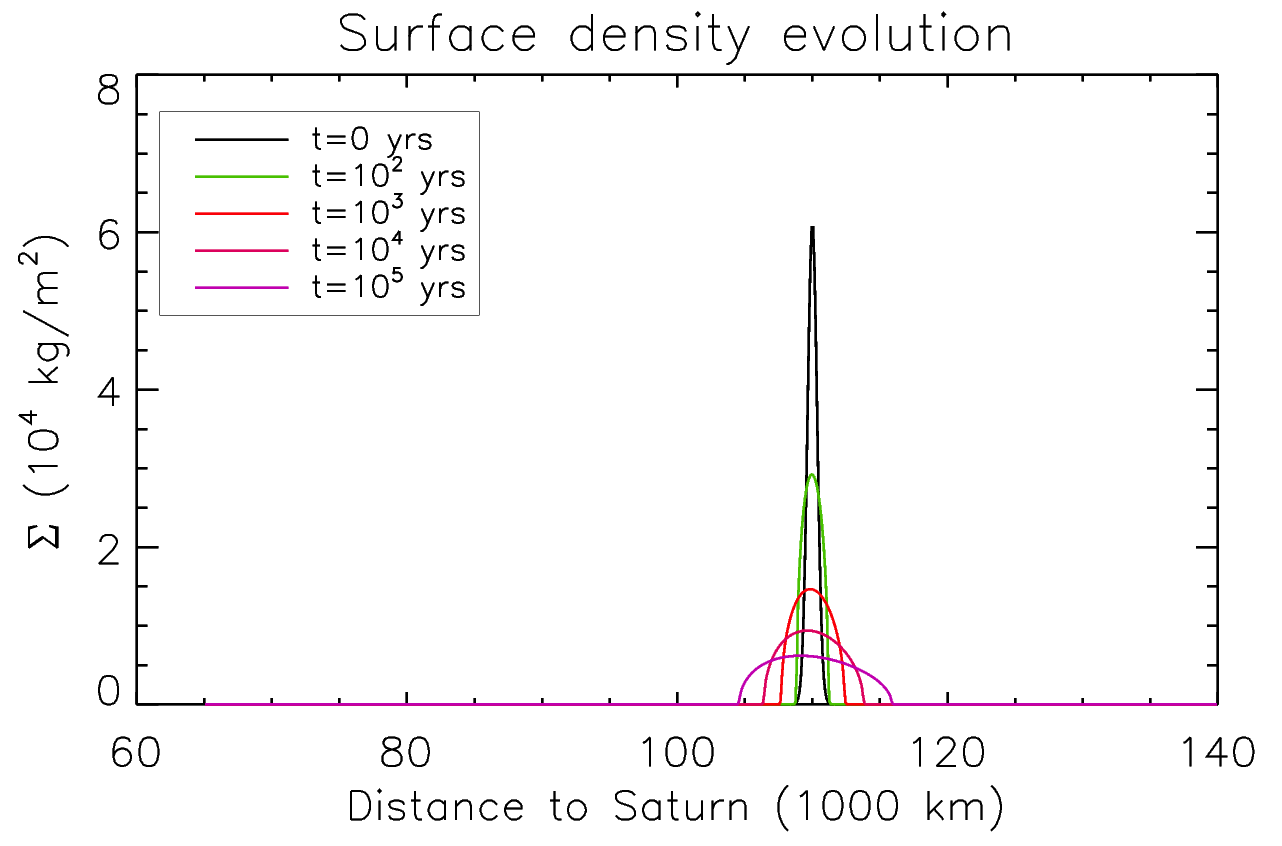 material crosses the Roche limit
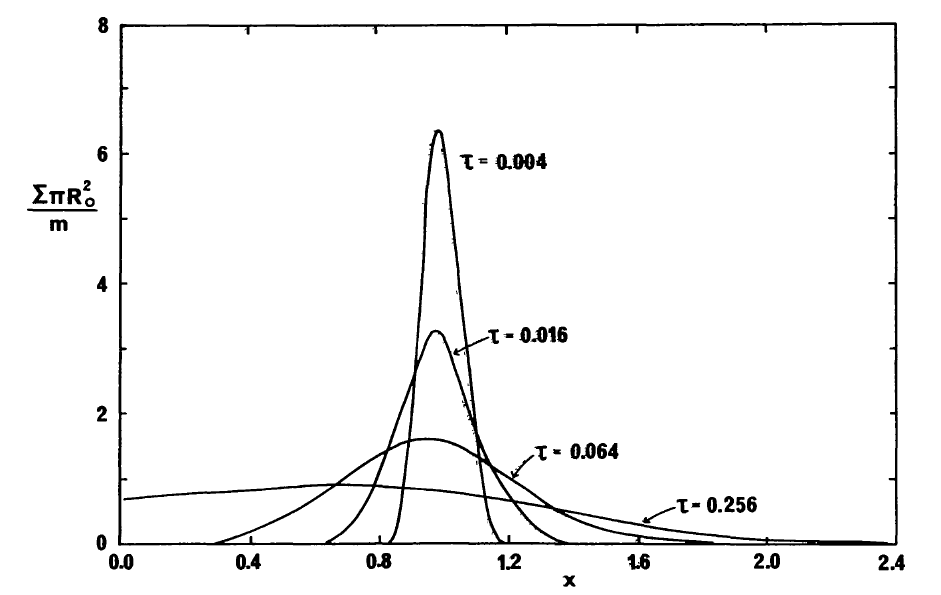 material falls onto the planet
Constant viscosity
9
Viscous spreading over 5 billion years
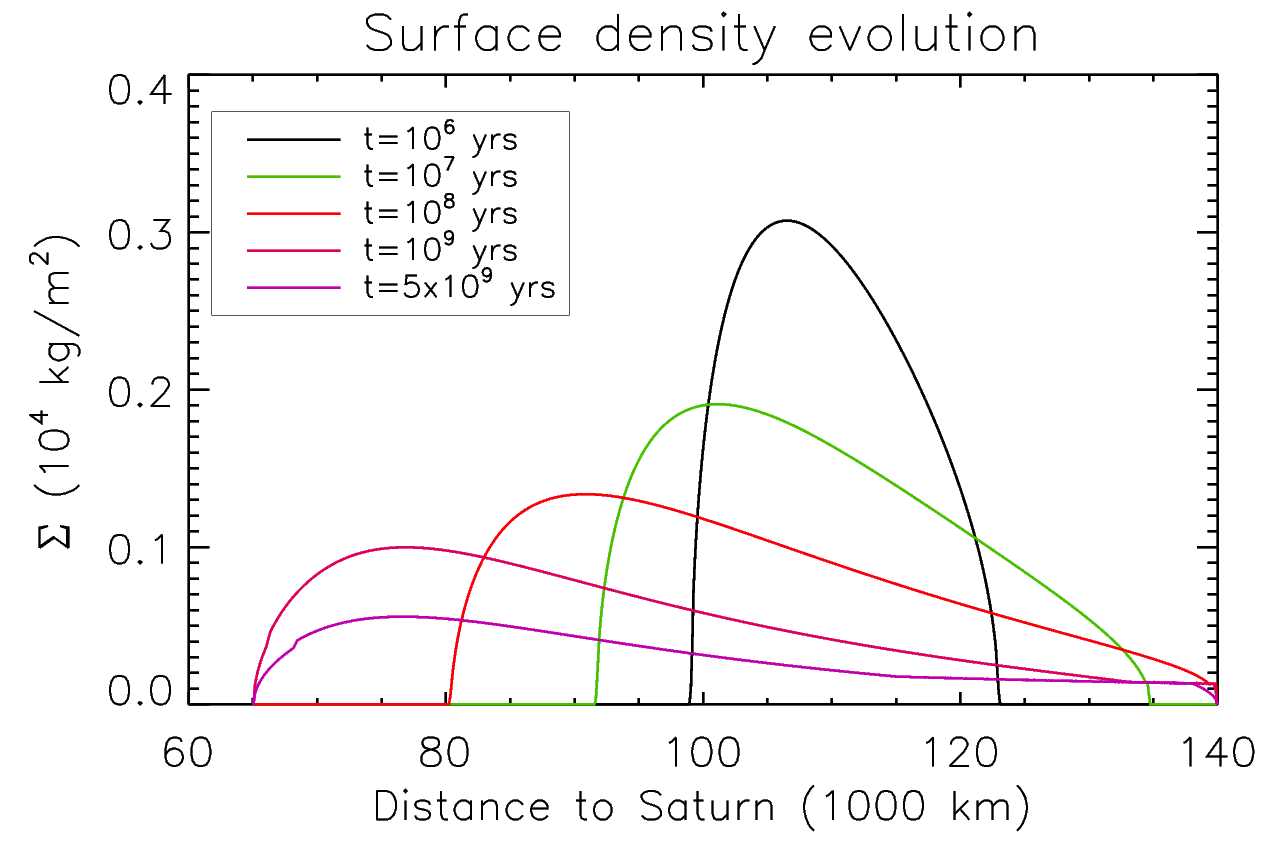 10
Self-gravity transitions
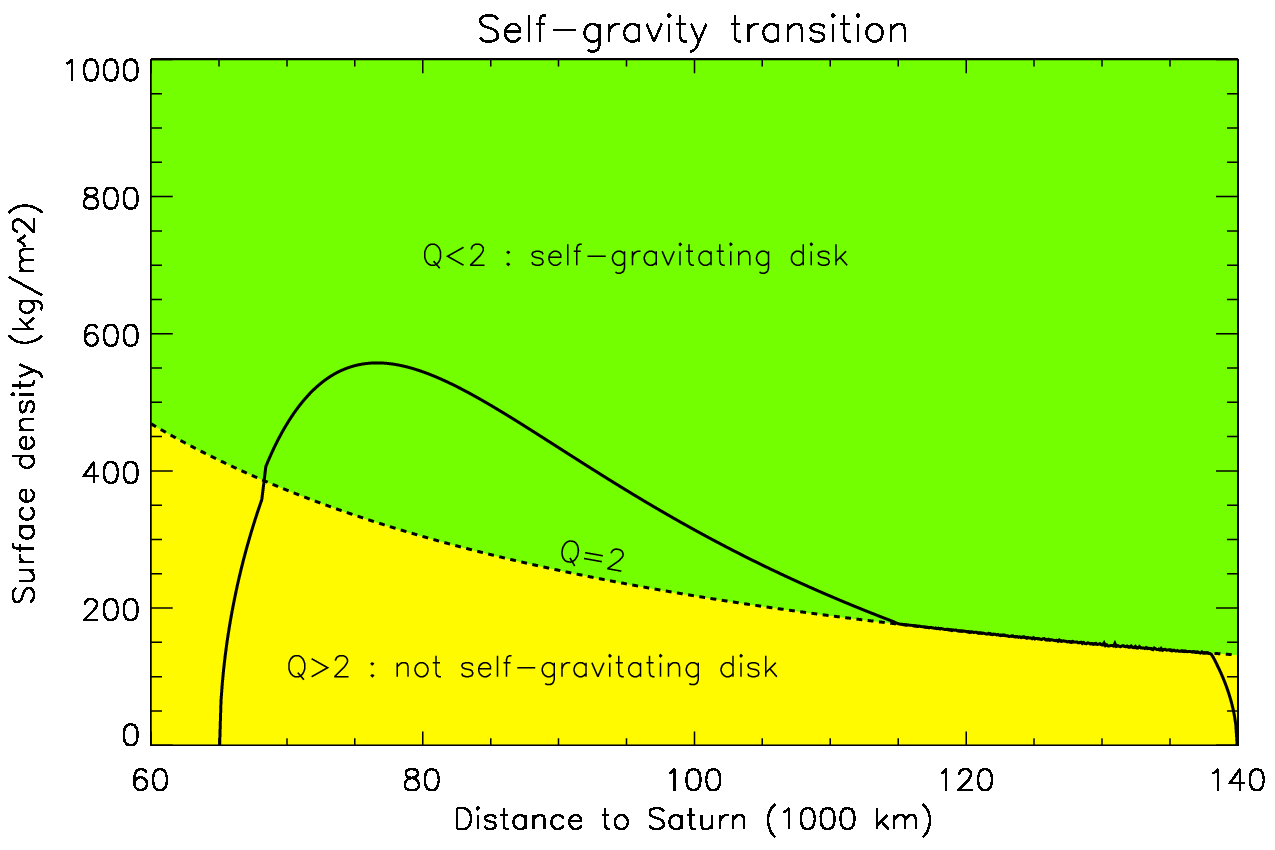 Surface density at t=5 Gyrs
Marginally gravitationally stable zone (Q~2)
11
Disk mass evolution
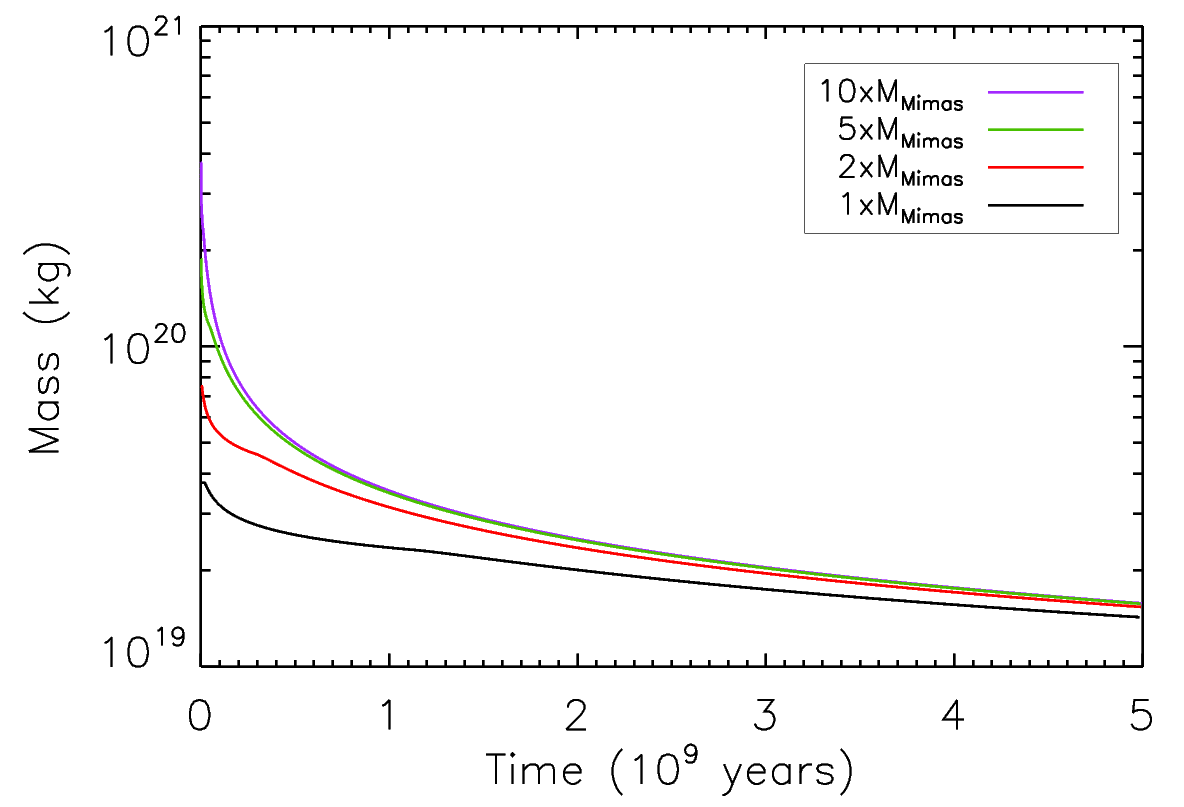 Limiting mass ??
12
Mass of a fully non self-gravitating disk
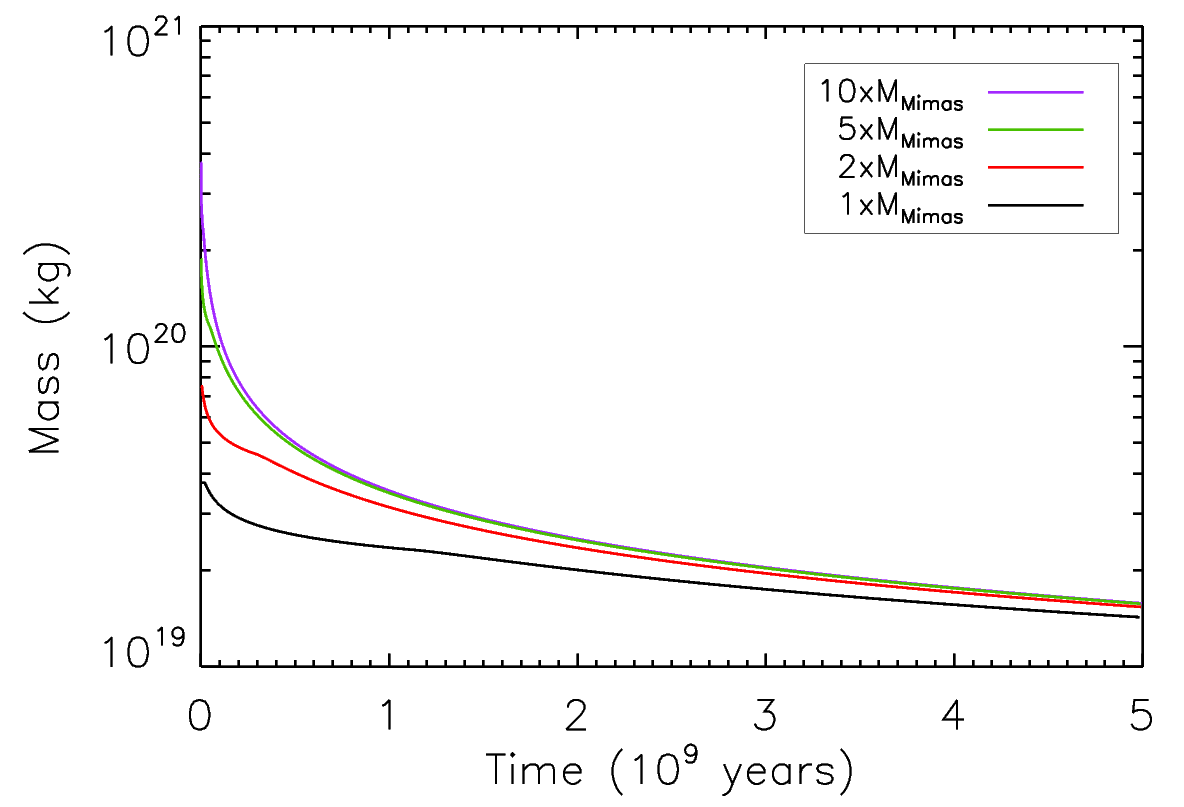 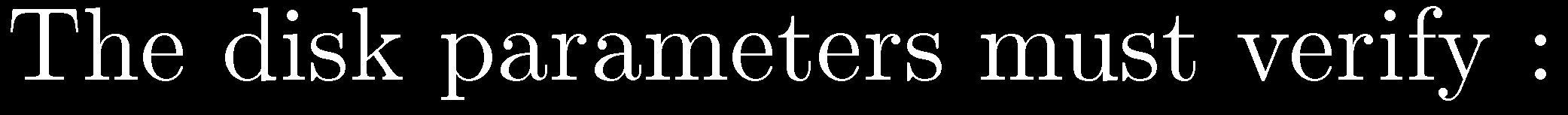 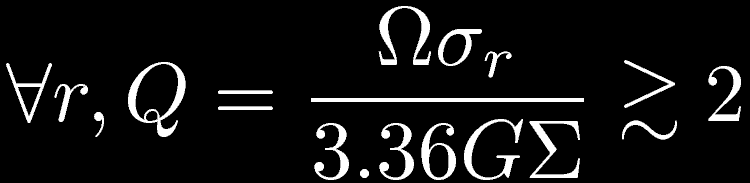 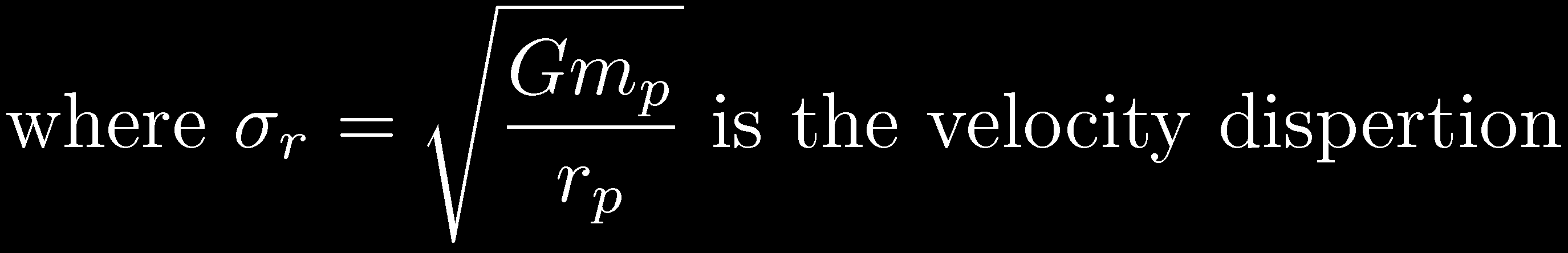 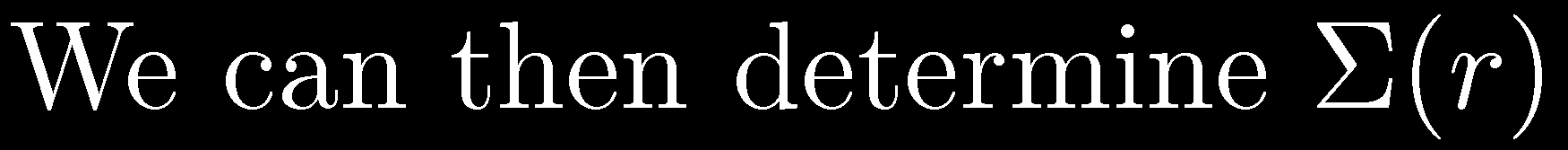 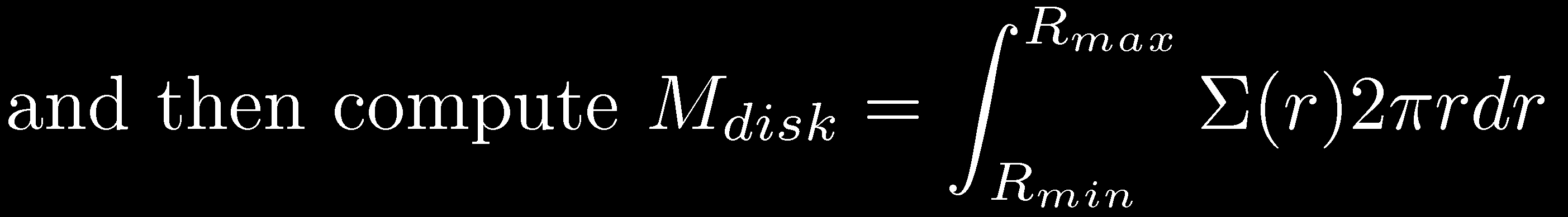 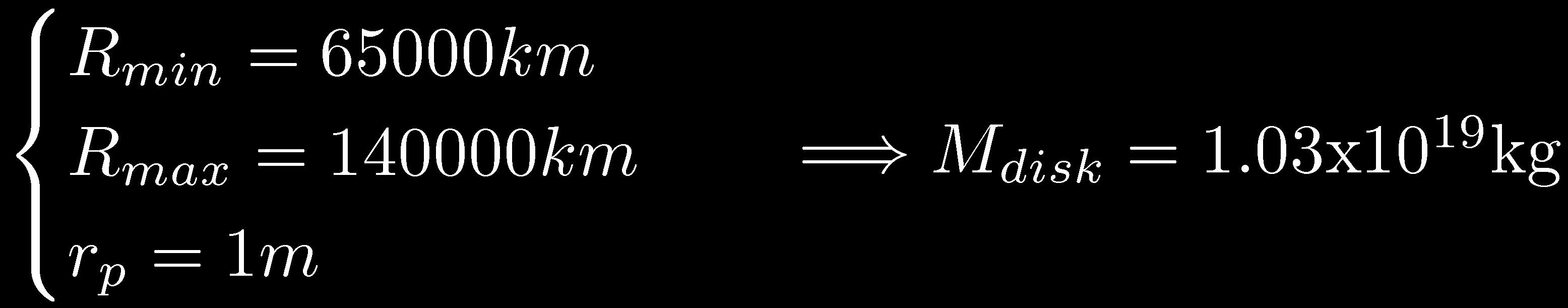 13
Summary
Massive self-gravitating rings viscously evolve toward a marginally gravitationally stable disk (Q2) with a well-defined asymptotic mass

The process naturally produces a system with an inner density peak (B ring?) and less dense outer regions (A ring?)

Memory loss : viscous spreading erases initial variations in rings mass & mass distribution.
Comparison with today's rings
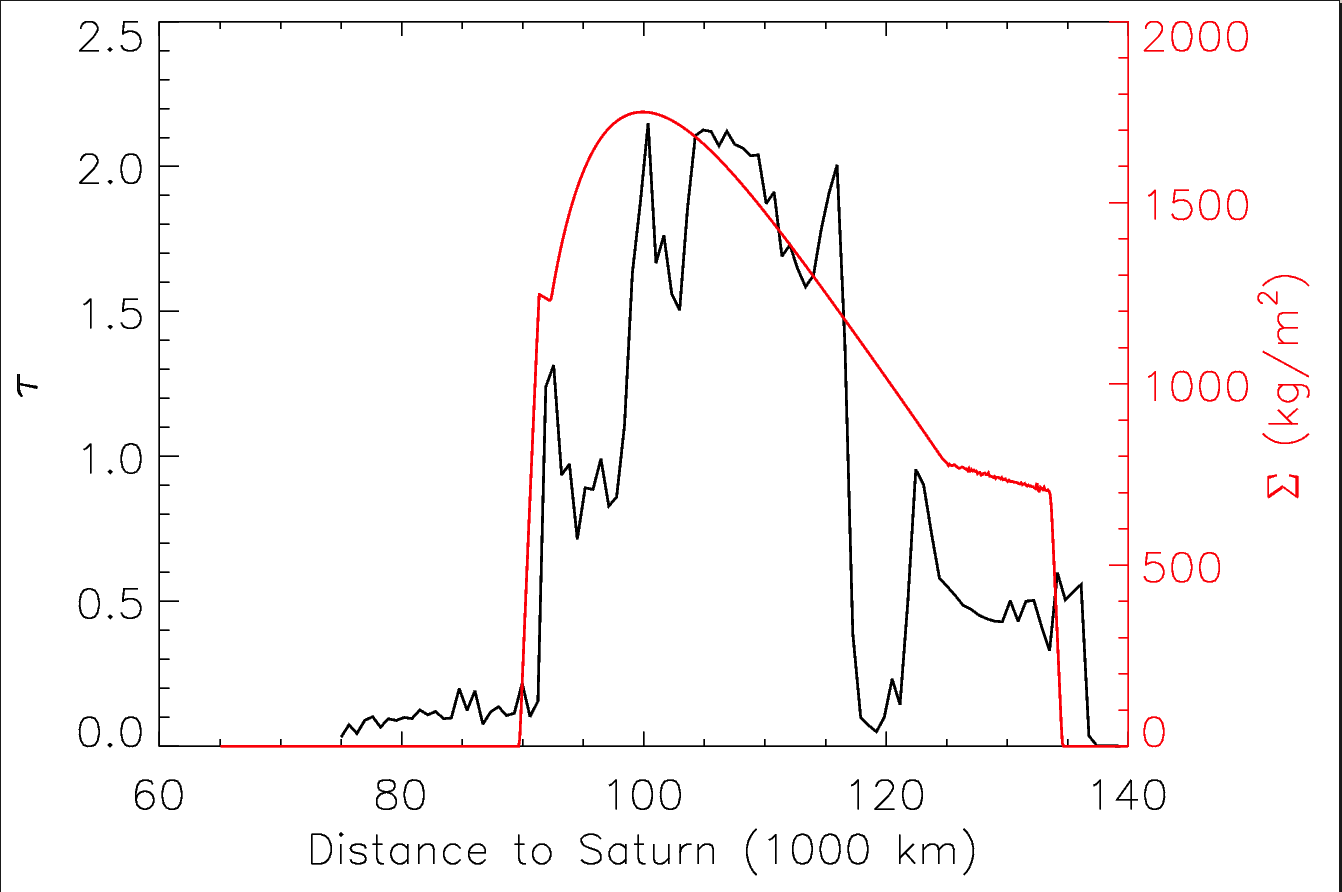 Marginally stable zone Q~2
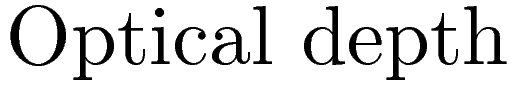 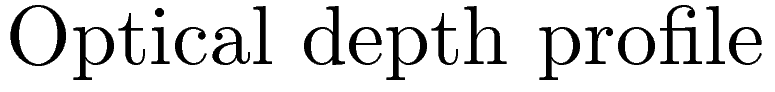 B ring
A ring
15
Comparison with current rings mass estimate
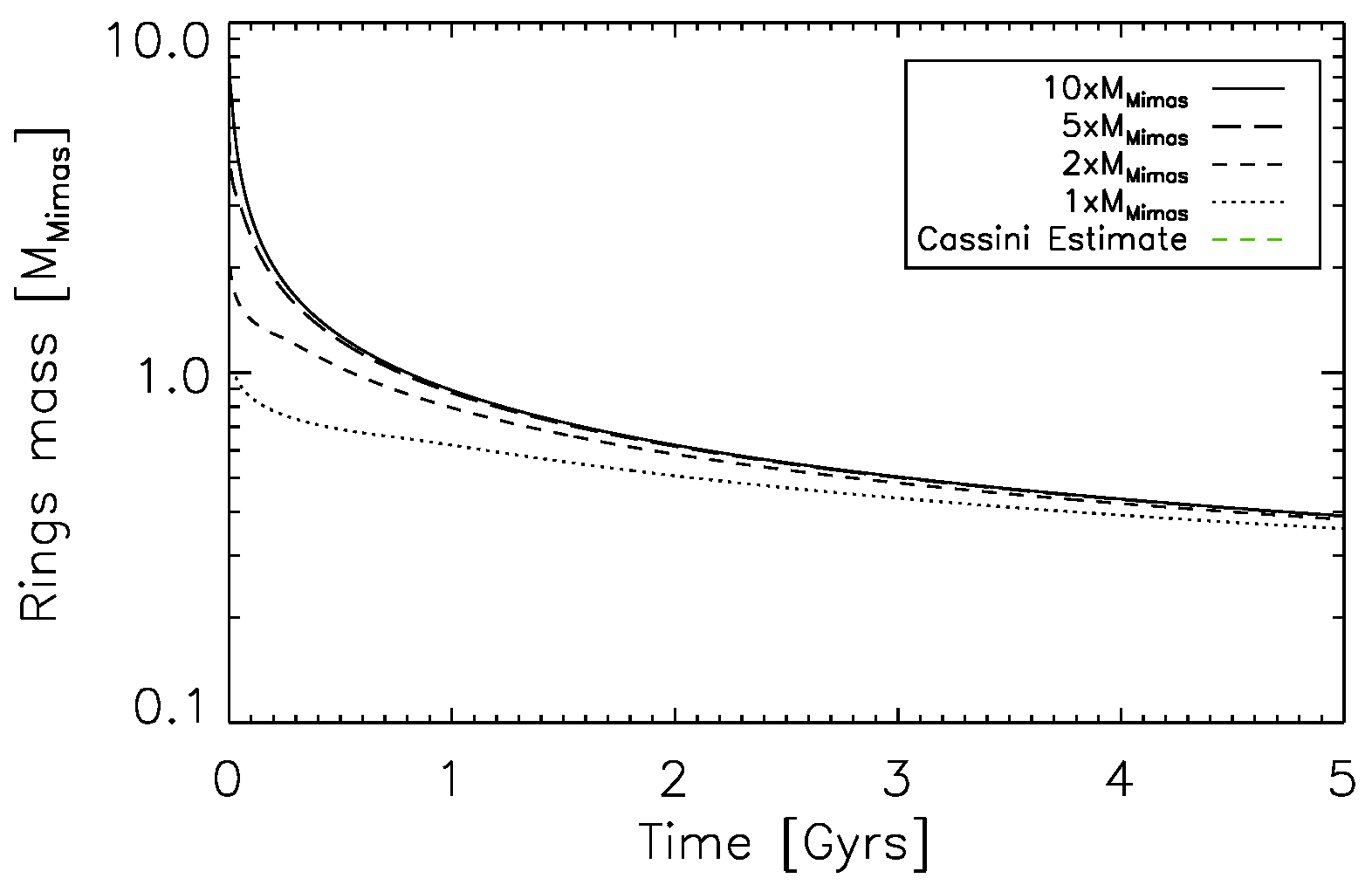 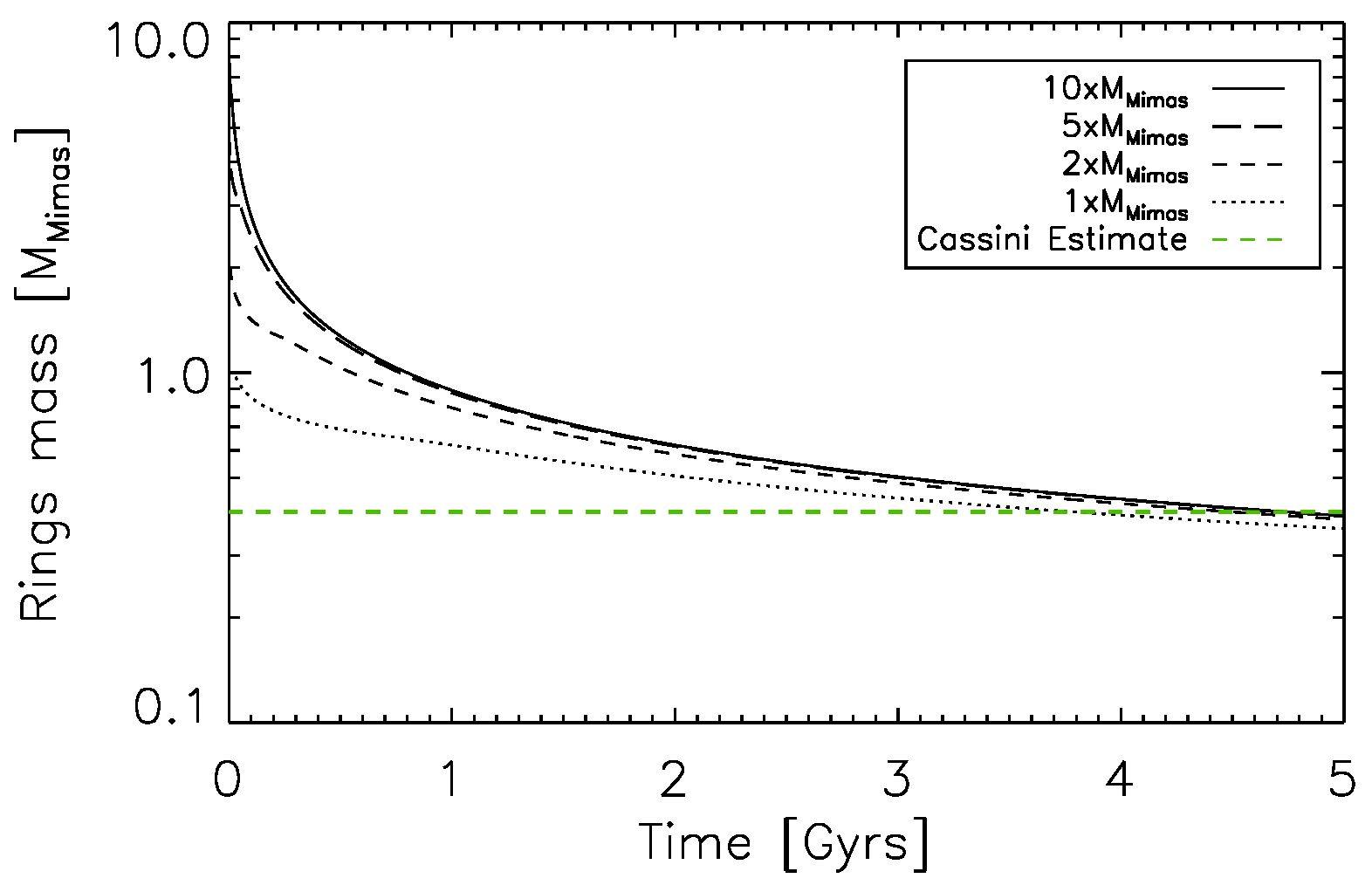 Mass of current rings is characteristic of an “old” ring system
Age of the rings?
Most formation scenarios form rings >4 Gyr ago
Estimated mass of today’s rings is characteristic of a well-evolved >3Gyr-old system
Pollution models favor a 100Myr old system
The rings’ optical depth profile is best matched by a 10Myr-old ring
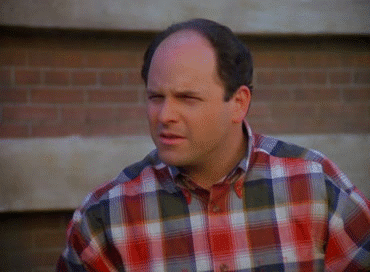 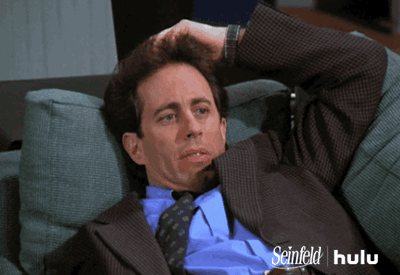 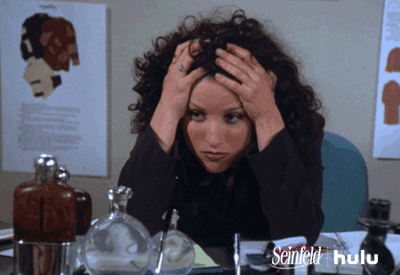